Совет по вопросам 
внутреннего государственного финансового контроля
Результаты работы рабочей группы №3 по выработке подходов к организации контроля в сфере закупок
Малыхин Дмитрий Владимирович

врио председателя Рабочей группы № 3, 
руководитель инспекции  финансово-экономического контроля 
и контроля в сфере закупок Алтайского края
Основные направления работы Рабочей группы №3 в 2019 году
Корректировка  модельной (типовой) программы с учетом внесения изменений в законодательство о контрактной системе в сфере закупок  и результатов обсуждения программы 
на форуме Совета
Разработка рекомендации по применению контрольными органами статьи 2.9 Кодекса Российской Федерации 
об административных правонарушениях при рассмотрении дел 
об административных правонарушениях
Модельная (типовая) программа проверки 
по осуществлению контроля в сфере закупок органами внутреннего государственного (муниципального) финансового контроля
Цель
обеспечение единообразного подхода 
к проведению контрольных мероприятий и повышению их качества
Предназначение
методическое обеспечение практической деятельности органов финансового контроля, прежде всего на муниципальном уровне
Модельная (типовая) программа проверки 
по осуществлению контроля в сфере закупок органами внутреннего государственного (муниципального) финансового контроля
1 этап
III квартал 2018 года
Разработка проекта модельной (типовой) программы 
Обсуждение проекта модельной (типовой) программы на форуме Совета
III-IV квартал 2018 года
2 этап
Корректировка  модельной (типовой) программы       по итогам обсуждения на форуме Совета
Размещение итогового варианта модельной (типовой) программы на форуме Совета
I квартал 2019 года
3 этап
Корректировка  модельной (типовой) программы      с учетом внесения изменений в законодательство      о контрактной системе в сфере закупок                       и ее обсуждение на форуме Совета
III квартал 2019 года
Модельная (типовая) программа проверки 
по осуществлению контроля в сфере закупок органами внутреннего государственного (муниципального) финансового контроля
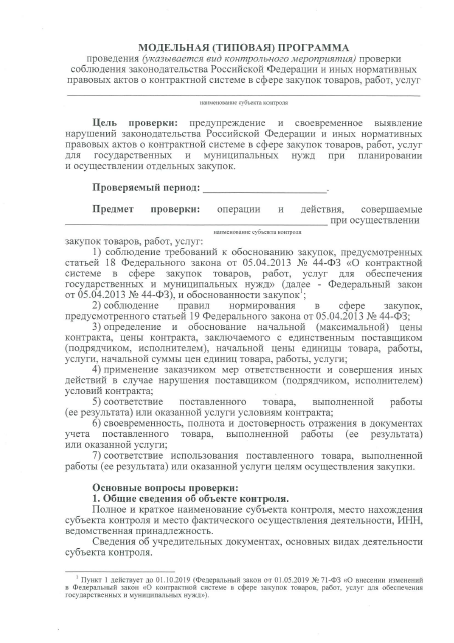 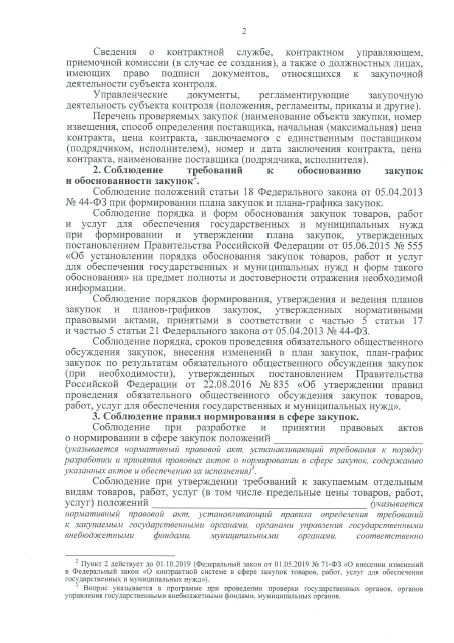 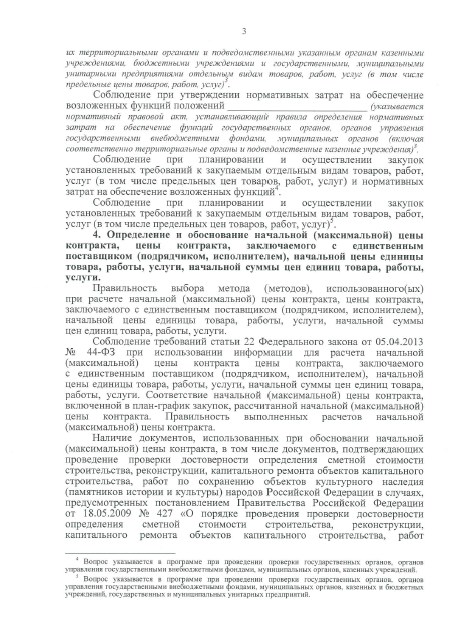 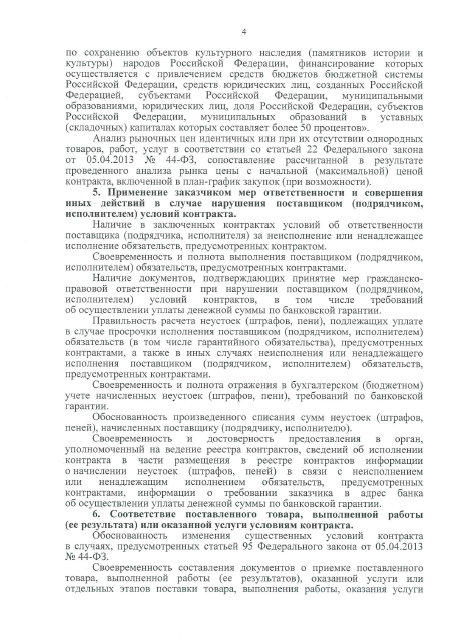 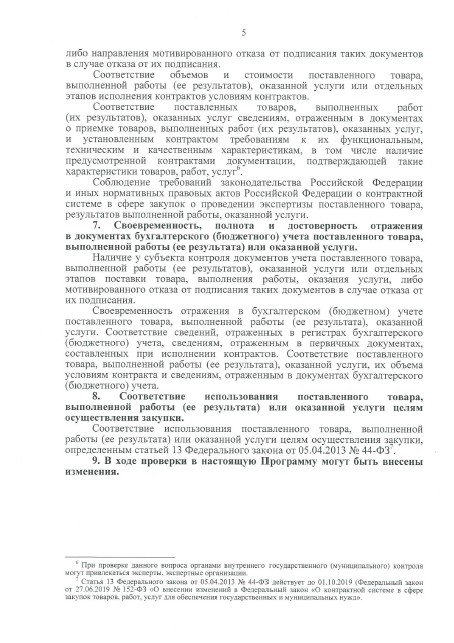 Рекомендации по применению контрольными органами статьи 2.9 КоАП РФ при рассмотрении дел об административных правонарушениях
Проблемы применения статьи 2.9 КоАП РФ:

отсутствие четких критериев отнесения административного правонарушения к малозначительному

отсутствие единого подхода  применения положений статьи 2.9 КоАП РФ
Цели рекомендаций:
 
обобщение и структурирование критериев отнесения административного правонарушения к малозначительному

обеспечение единообразного подхода органов внутреннего государственного финансового контроля и контрольных органов в сфере закупок по определению малозначительности административного правонарушения

снижение коррупционных факторов и субъективности оценки при применении малозначительности
Внесение изменений в план работы Рабочей группы №3 
на 2019 год
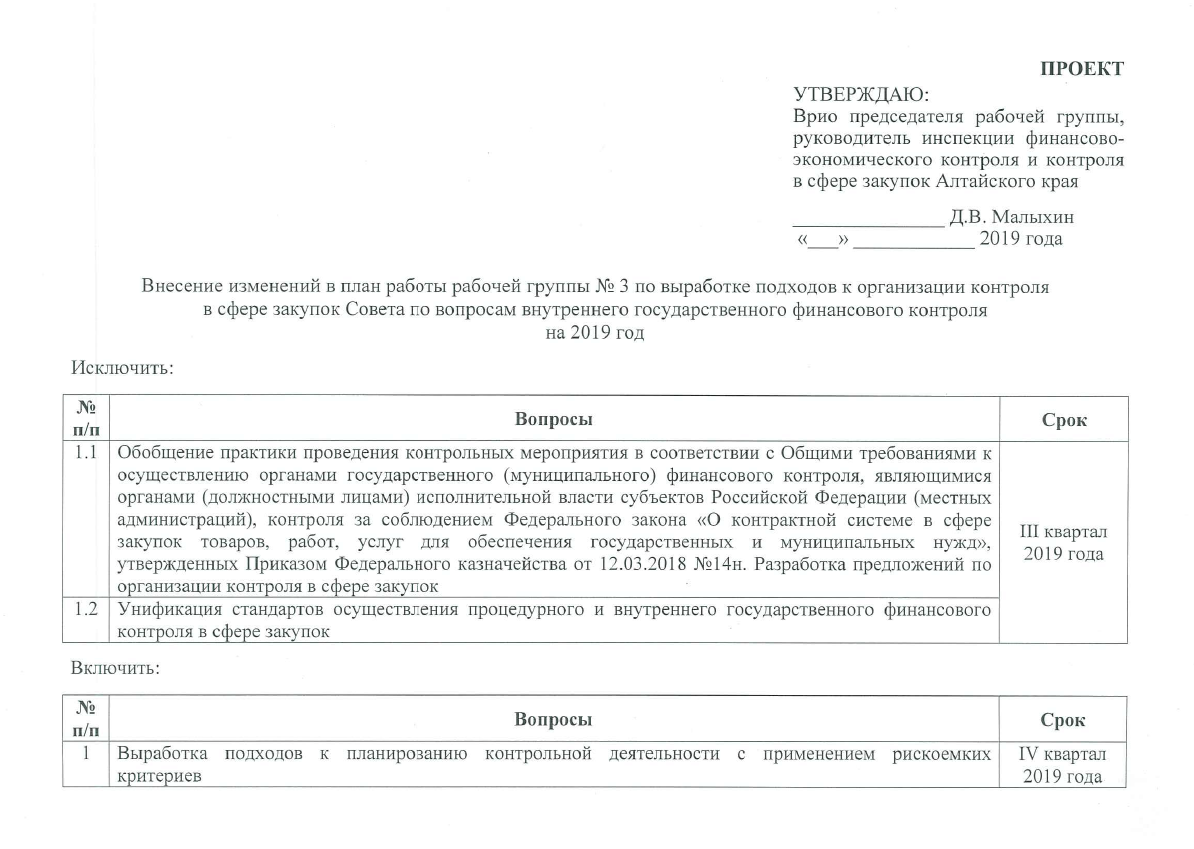